Antibiootti 2023 – mikä muuttuu?
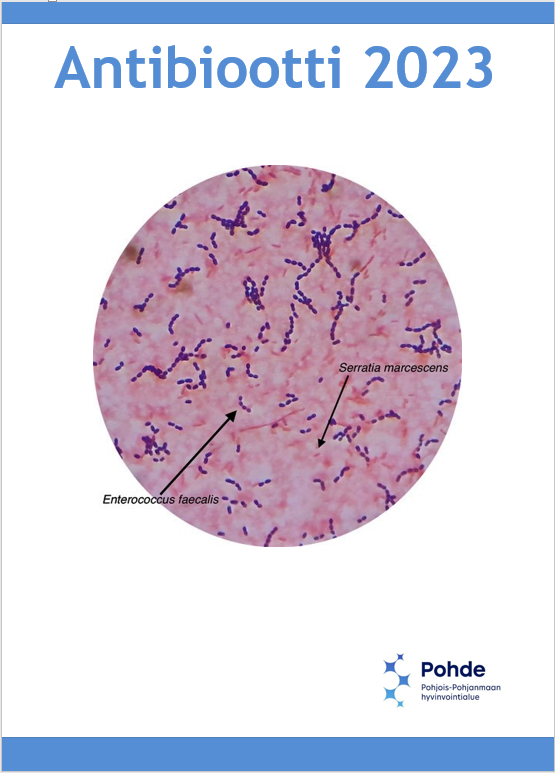 Infektiolääkäri Lotta Simola
Sisältö
Mikrobiologisten näytteiden otosta – vanhan kertausta

Hematologisen Neutropeenisen potilaan empiirinen antibioottihoito

Uusi kappale: Ab-pumput

HIV PEP
Veriviljelyt B-BaktVi 1153
Tutkimus sisältää kaksi pulloa ja se tilataan kahdesti eli kaksi pulloparia = neljä pulloa
Näytteenotolle EI OLE mitään kuumerajaa. Otetaan vakavan infektion epäilyssä myös kuumeettomalta!
Mikrobiologiset näytteet: U-BaktVi 1155
seulotaan automaattisella partikkelilaskijalla. 
Raja-arvon ylittyessä tehdään viljely. 
Positiivinen seulontatulos ≠ VTI
leukosyyttejä ilman bakteereita 
sekakasvustoa (esim. näytteenotto on epäonnistunut). 
Antibioottihoidon aikana otetun näytteen viljelytulos on epäluotettava. 
U-KemSeul (1881) pitää tilata erikseen
U-BaktEvi 1787
erikoisviljely ilman automaattiseulontaa
otetaan tehopotilailta, kroonista munuaistautia sairastavilta, urologisilta potilailta ja syvässä neutropeniassa olevilta, sekä rakkopunktio- ja avannevirtsa- ja tyynyvirtsanäytteistä.
Näytteet abskesseista: Pu-BaktVi1 3491
ruiskunäytteen siirto anaerobikuljetuspulloon! 
Jos ab-hoito menossa, kannattaa ottaa myös -BaktNhO 4381 (VAIN tyhjään tehdaspuhtaaseen putkeen/purkkiin).
Linkki näytteenotto-ohjeeseen
Nordlab
Neutropeenisen potilaan empiirinen antibioottihoito
- hyvävointiselle kiinteän elimen syöpäpotilaalle, jolla pelkkä kuume: keftriaksoni ja mahdollisuus po-hoitoon kotona
Riskinarvio – voiko kotiuttaa po-antibiootilla?
MASCC*-pisteet ≥ 21 + oletettu neutropenia alle 7 vrk + kiinteä kasvain
= vaikean bakteeri-infektion riski on pieni:
		Po-ab kotihoidossa mahdollinen, jos myös kotihoidon 			kriteerit täyttyvät

Lymfooma, leukemia tai immuno-onkologinen hoito: EI kotihoitoa


*MASCC = Multinational Association of Supportive Care in Cancer
MASCC = Multinational Association of Supportive Care in Cancer
Onko neutropenian oletettu kesto alle 7 vrk? Jos on, voit laskea potilaan MASCC-pisteet. Jos oletettu kesto on yli 7 vrk, siirry kohtaan Empiirinen antibioottihoito sairaalaan jäävälle potilaalle.
Kyllä
Ei
*katso laboratoriokertymä, onko viimeisen vuoden
 aikana viljelynäytteissä kyseisiä mikrobeja
MASCC ≥ 21 ja kiinteän elimen syöpä
Candida-sepsis, Aspergillus
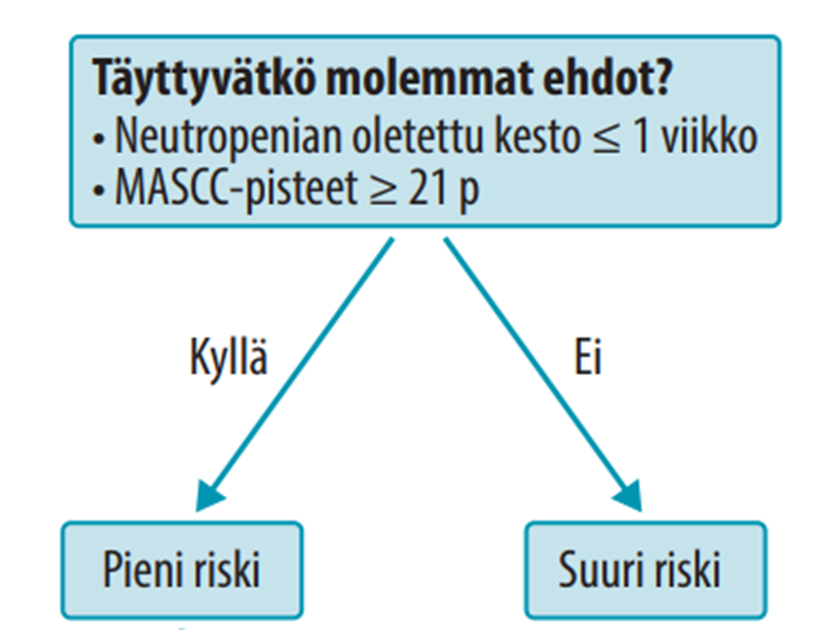 MASCC ≥ 21 ja kotihoidon kriteerit täyttyvät:
Päivystyksessä keftriaksoni 2 g iv (tai pip-tazo)  ja seuranta 4 h
Resepti siprofloksasiini 500-750 mg x 2 po + amoksisilliini-klavulaanihappo 875 mg x 3 po 7 vrk  (penisilliini/amoksisilliini-allergia: tilalle klindamysiini  600 mg x 3 po)
Ohjeista palaamaan päivystykseen, jos kuume jatkuu > 2 vrk tai vointi heikkenee
Pvk + B-neut, crp, nta 2-3 vrk kuluttua (seuraavana arkena) onkologian pkl (konsultoi onkologia seurannasta)
Antibioottipumppu – PENISILLIINI käyttöön
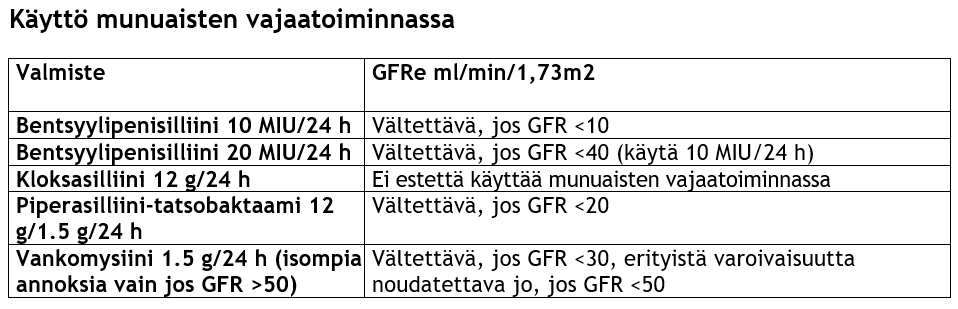 HIV-PEP
Yhteinen neula iv-huumeiden käytössä
	tai
veri-verialtistus vireemisen HIV+ kanssa (tappelu)

	↓ 
             Aloita PEP
Tuntematon neula
↓
Ei PEP:ä
HIV PEP Dg: Z20.6
Emtricitabine/Tenofovir disoproxil 200/245 mg 1 x 1 ja Tivicay 50 mg 1 x 1, 28 vrk
Otetaan ruuan (välipala) kanssa
Rauta, kalkki, magnesium huonontavat Tivicayn imeytymistä → TAUOTA ne
Voi käyttää raskauden ja imetyksen aikana

Aloitus mahdollisimman pian

Päivystyksestä (OYS, OAS, Raahe, Kuusamo) 5 vrk aloituspakkaus
Tulosta potilasohje HIV-altistuksen jälkeinen estolääkitys - ohje potilaalle.docx (ppshp.fi)
HBV-rokote
MUISTA PÄIVYSTYSLÄHETE INFEKTIOPOLILLE ja siihen potilaan PUHELINNUMERO
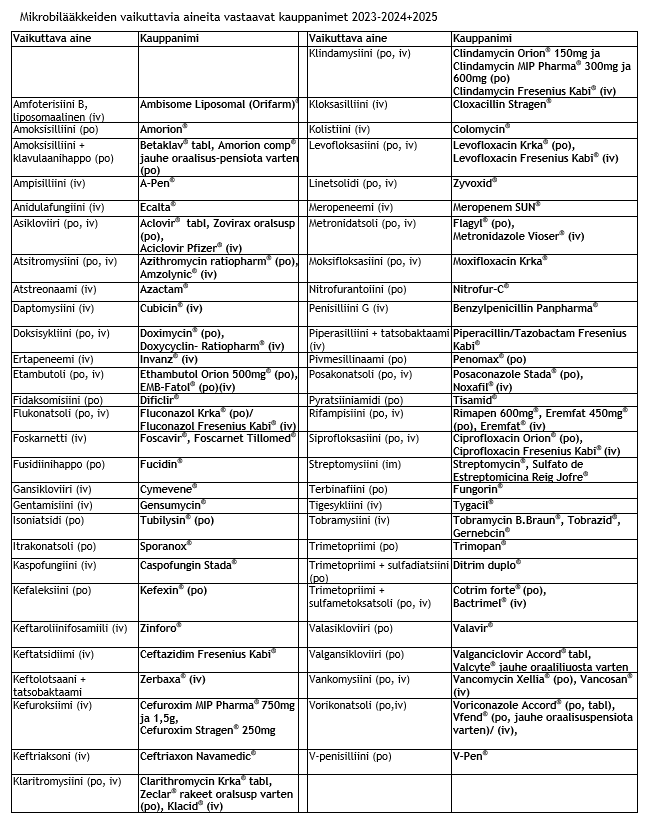 Kilpailutuskauden mikrobilääkkeiden
kauppanimet löytyvät Ab-oppaan
takakannesta.
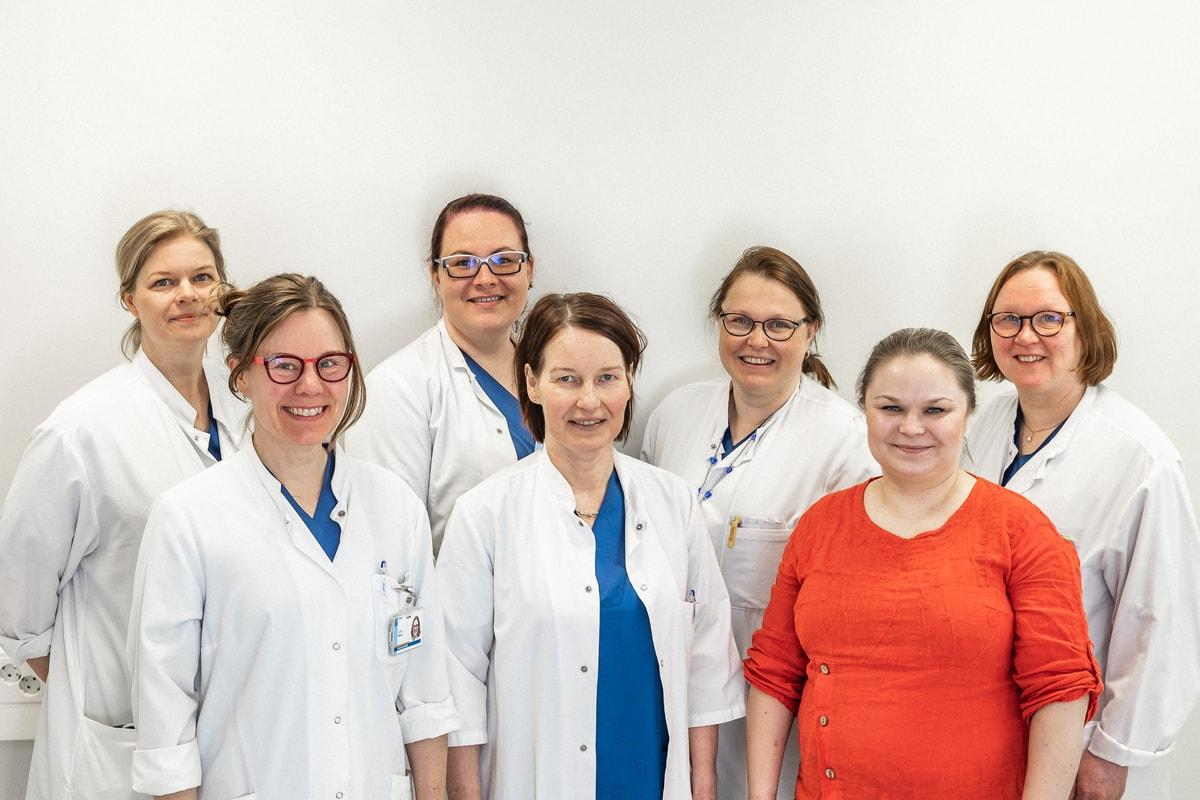 Kiitos mielenkiinnosta!